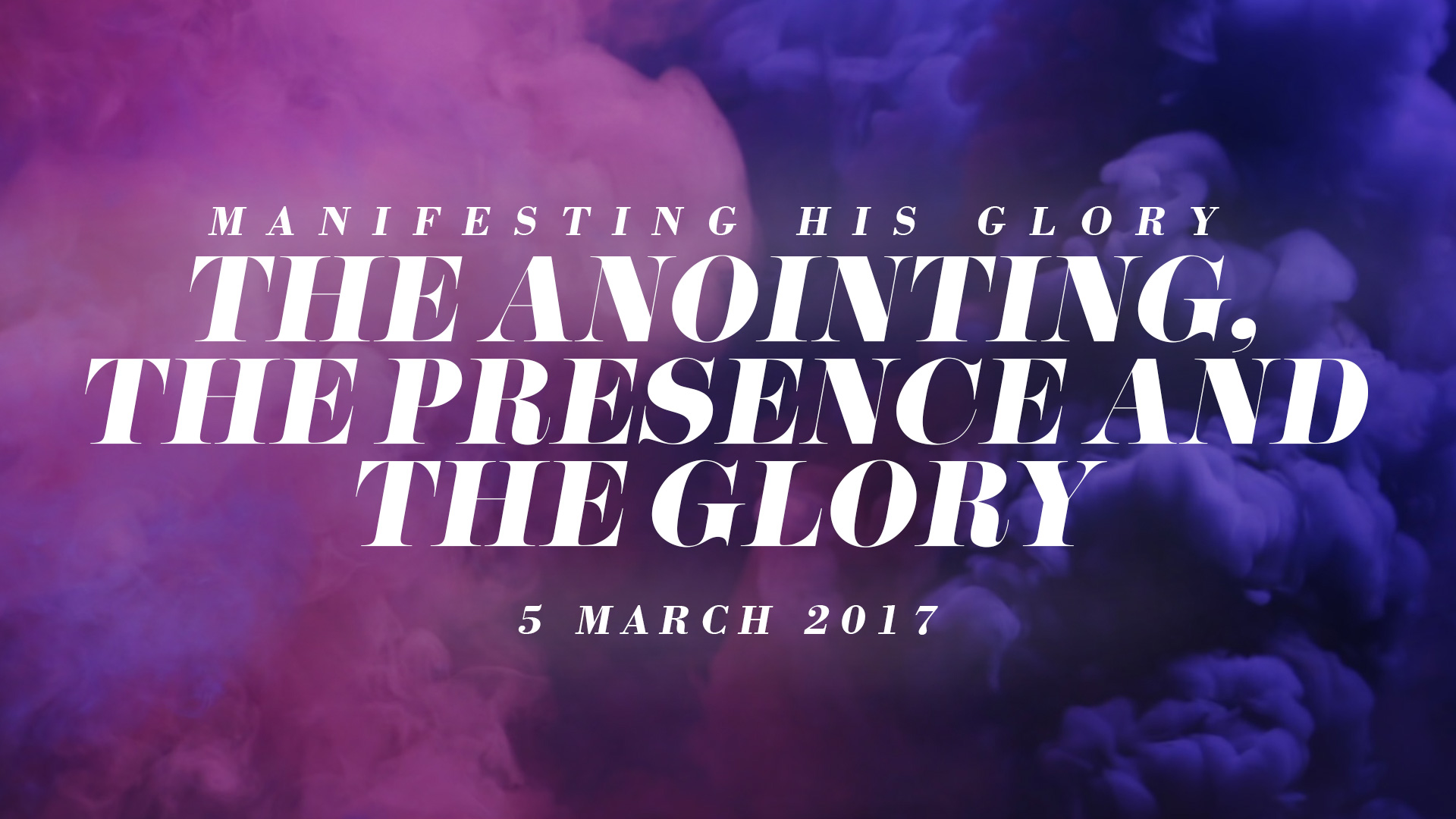 Each Person of the Godhead 
fully expresses the GodHead.
God The Holy Spirit : The Spirit of Glory
1 Peter 4:14  
If you are reproached for the name of Christ, blessed are you, for the Spirit of glory and of God rests upon you. On their part He is blasphemed, but on your part He is glorified.
God The Holy Spirit : The Spirit of Glory
Jesus was raised from the dead 
by the glory of the Father (Romans 6:4), 
by the Spirit of God (Romans 8:11).
God The Holy Spirit : The Spirit of Glory
The Holy Spirit releases 
a tangible manifestation of the glory of God
God The Holy Spirit : The Spirit of Glory
Holy Spirit is Spirit of the Lord, Spirit of Might, Spirit of Glory.
God The Holy Spirit : The Spirit of Glory
As the Spirit of the Lord (Isaiah 11:2), He is the presence of God. 

"Where can I go from Your Spirit? Or where can I flee from Your presence?" (Psalm 139:7)
God The Holy Spirit : The Spirit of Glory
As the Spirit of Might (Isaiah 11:2), He is the Anointing and demonstrates the power of the Lord.
God The Holy Spirit : The Spirit of Glory
As the Spirit of Glory (1 Peter 4:14), He causes a release of the glory of God.
God The Holy Spirit : The Spirit of Glory
2 Corinthians 3:8  
how will the ministry of the Spirit not be more glorious?
God The Holy Spirit : The Spirit of Glory
2 Corinthians 3:18  
But we all, with unveiled face, beholding as in a mirror the glory of the Lord, are being transformed into the same image from glory to glory, just as by the Spirit of the Lord.
Different Anointings
The anointing is 
the empowering of the Holy Spirit 
upon an individual for service 
- to empower the person to do what God wants her/him to do.
Different Anointings
There are different kinds of anointings, that is, the same Holy Spirit will empower individuals in different ways.

There are different measures of the anointing.
Recognizing The Anointing, His Presence And Glory
Welcoming (Ushering In) God’s Presence Corporately
#1, Intense Hunger

Psalm 63:1-2
O God, You are my God; Early will I seek You; My soul thirsts for You; My flesh longs for You In a dry and thirsty land Where there is no water. So I have looked for You in the sanctuary, To see Your power and Your glory.
Welcoming (Ushering In) God’s Presence Corporately
#2, Praise and Worship
Welcoming (Ushering In) God’s Presence Corporately
#3, Being Still
Welcoming (Ushering In) God’s Presence Corporately
#4, Faith
Lets Get Hungry for New Realms of Glory